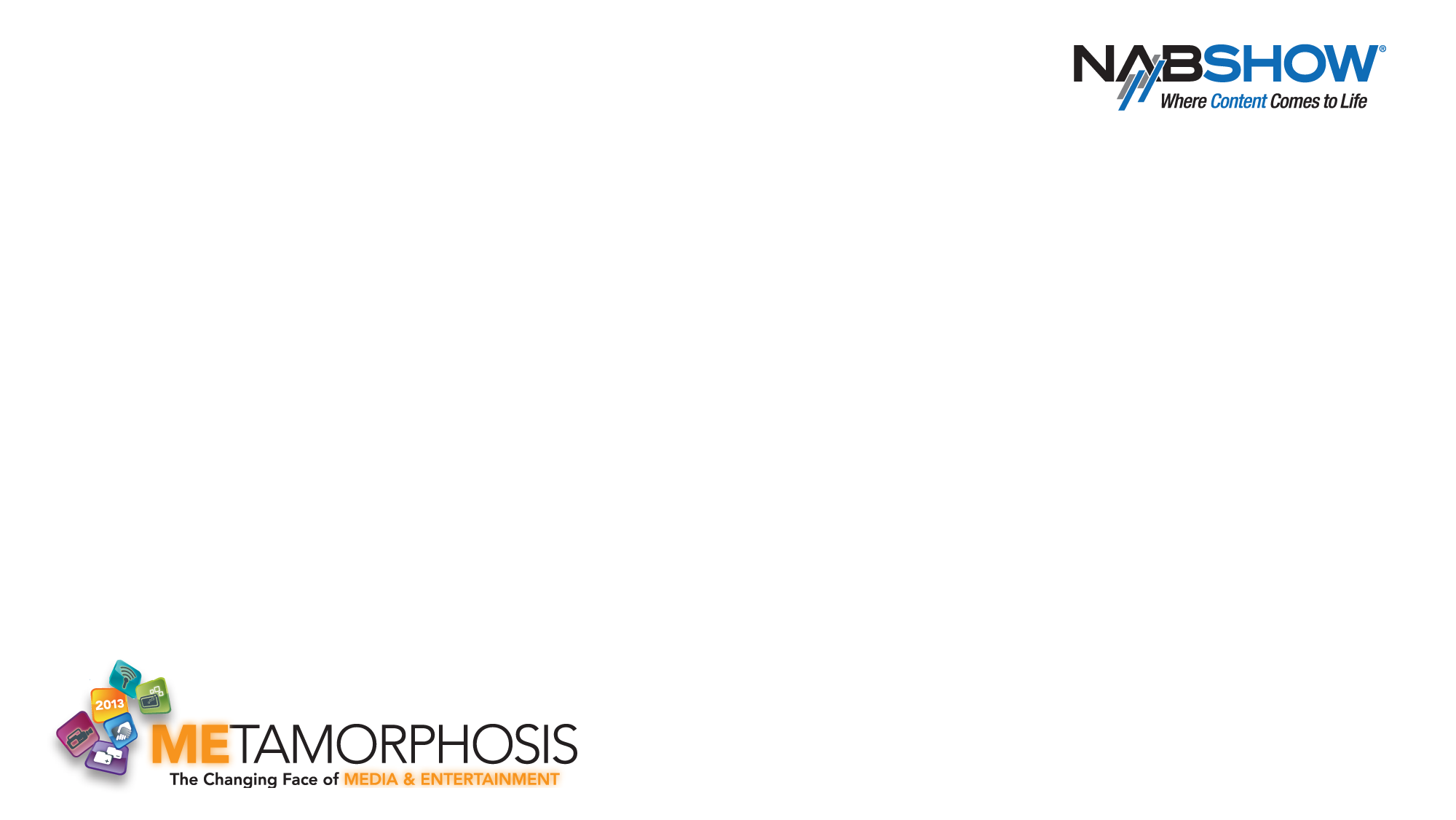 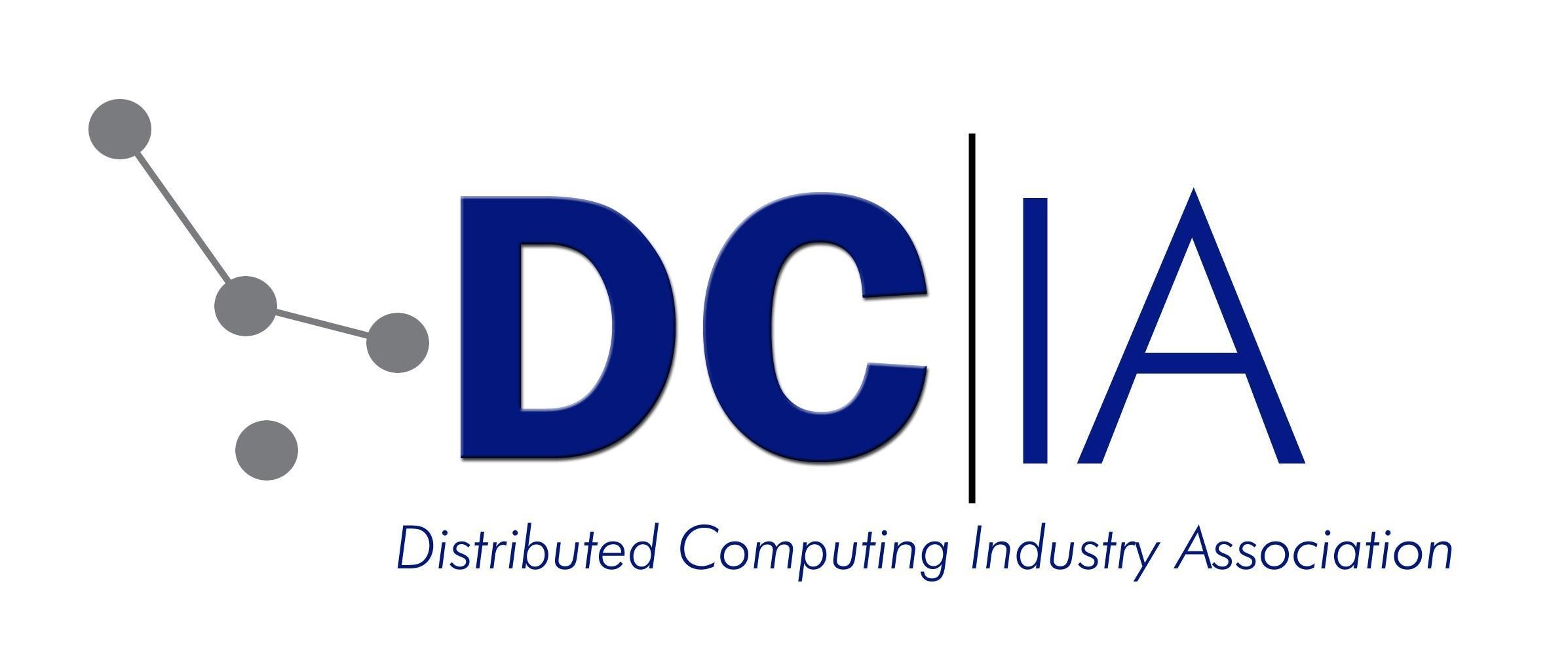 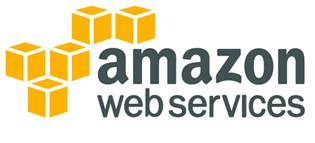 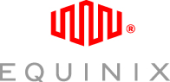 POST-PRODUCTION IN THE CLOUD

 Jim Duval, Telestream			   
 Joe Foxton, MediaSilo
 Jun Heider, RealEyes         
 Bill Sewell, Wiredrive
 Marty Lafferty, DCIA
 Chris Launey, Disney
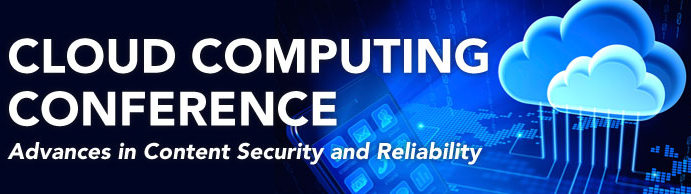 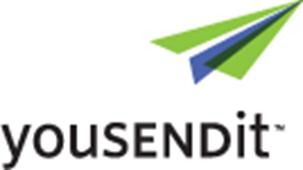 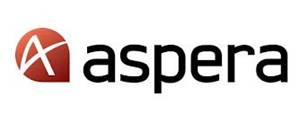 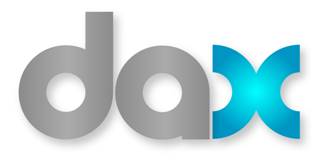 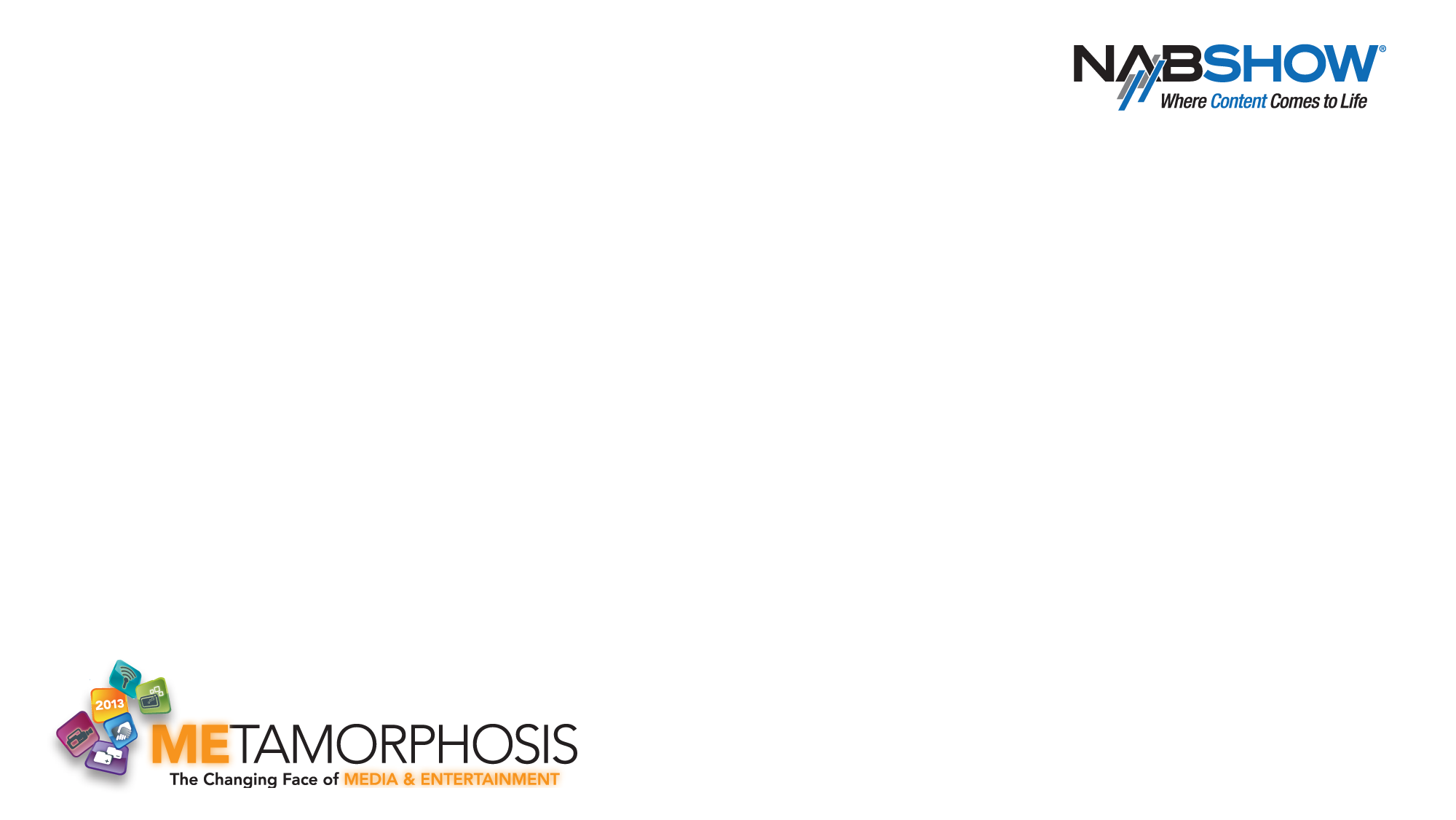 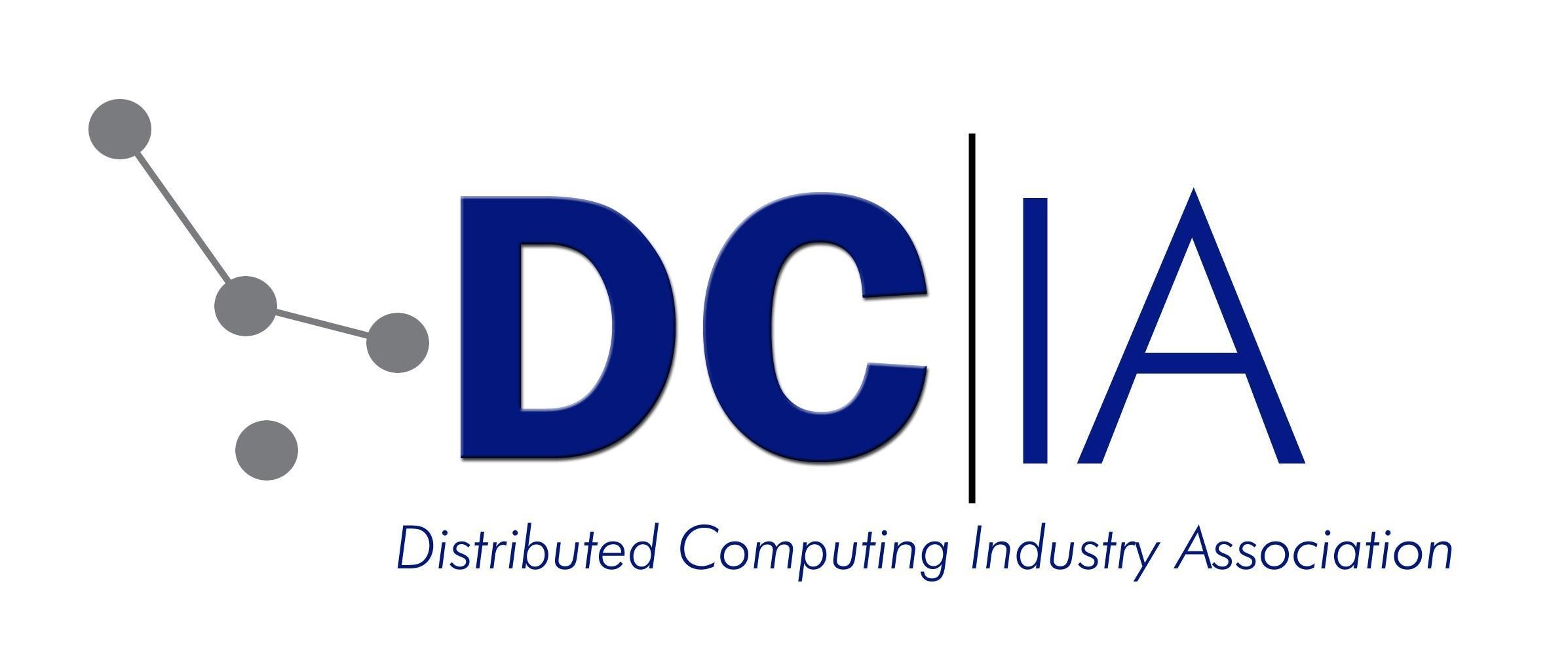 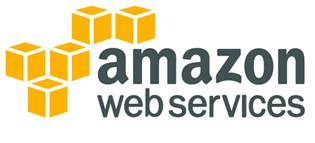 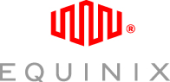 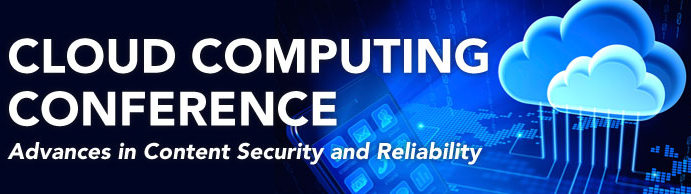 http://bit.ly/16q1Nia
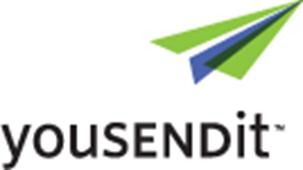 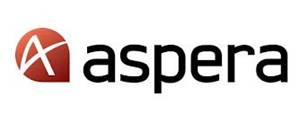 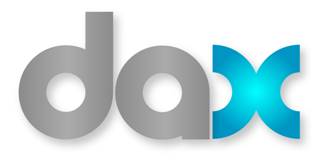